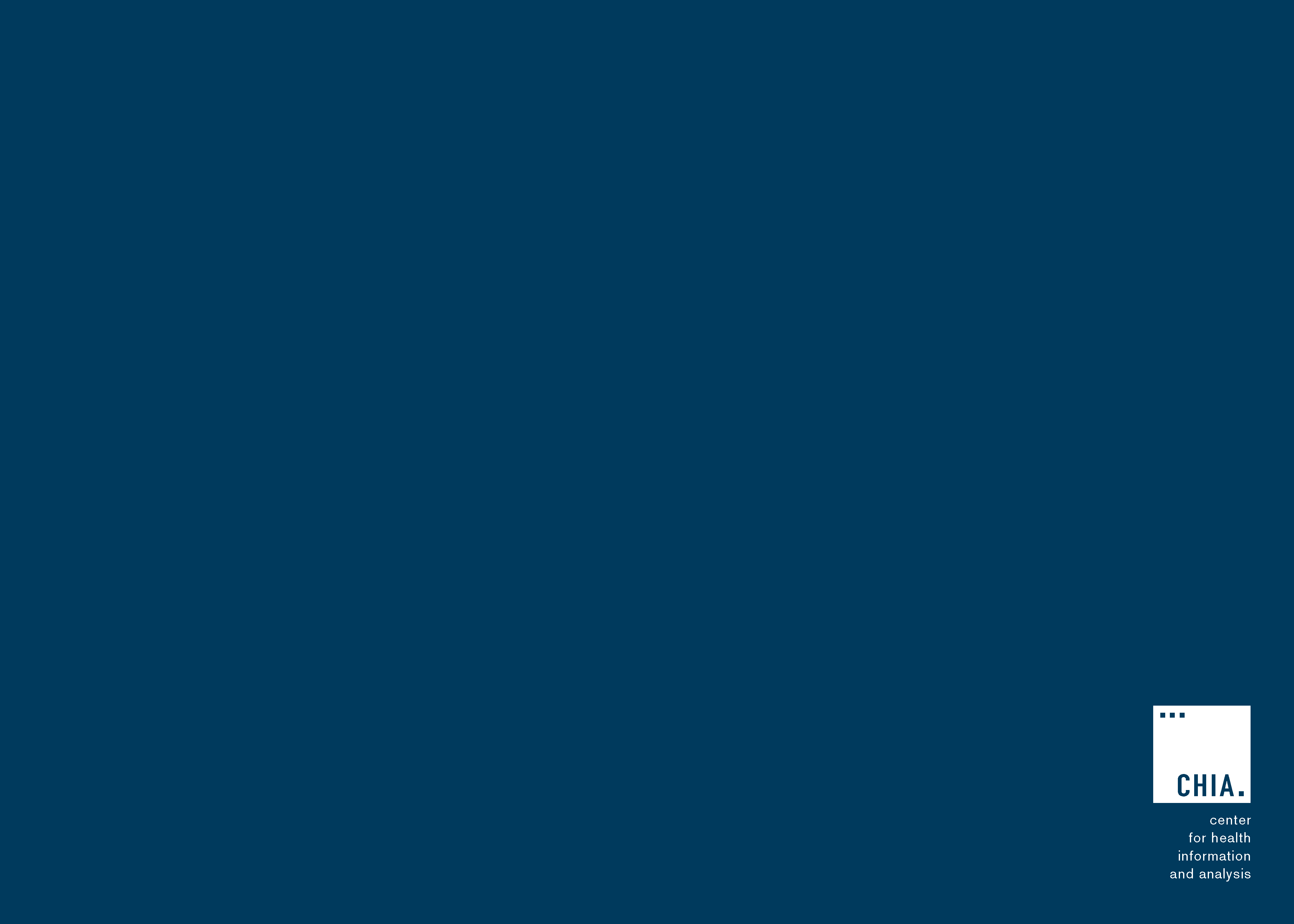 Massachusetts All-Payer Claims Database:Technical Assistance Group (TAG)
March 10, 2020
Agenda
MA APCD

Enrollment Trends 

DOI Reporting

Questions
MA APCD Intake
CHIA updates to submission guides for 2020:

ME131 – TME Global Budget/Payment Indicator: updated Element Submission Guideline

MC023 – Discharge Status: updated Condition

MC039 – Admitting Diagnosis: updated Element Submission Guideline

MC062 – Charge Amount: updated Condition
MA APCD Intake
MA APCD Intake
MA APCD Intake
MA APCD Intake
Enrollment Trends Update
Enrollment Trends, sourced from September 2019 MA APCD Member Eligibility data, is scheduled to be released in March 11, 2020.

The next Enrollment Trends report with data through March 2020 is currently scheduled to be published in August 2020.

We will be sending requests for Supplemental enrollment data to selected payers in early April. Supplemental enrollment reporting is requested where populations cannot be accurately sourced from the MA APCD.

Payers will receive aggregate MA APCD Member Eligibility data for review in early June.
For questions on Enrollment Trends: Contact your CHIA liaison and Lauren Almquist at lauren.almquist@state.ma.us
Enrollment Trends Timeline
DOI Reporting
Q4 2019 HMO Membership signoff is due by April 6th.

CY2019 Annual Membership reports will be sent to payers this week. 

Claims/Utilization reports:
First production run using data through September 2019 sent to payers on 12/23. Signoff was due by 2/6. 
CHIA working with DOI/Oliver Wyman and payers to reconcile differences.
Next Meetings
April 14, 2020 @ 2:00 pm

May 12, 2020 @ 2:00 pm
Questions?